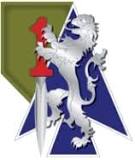 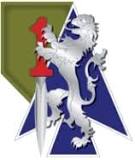 2ABCT SHARP
Annual Training
Module 2- Bystander Intervention
Bystander InterventionProcess
The five intervention steps are as follows: 
Step 1: Notice the event 
Step 2: Interpret the event as a problem 
Step 3: Accept personal responsibility for doing something 
Step 4: Decide how to intervene (Utilizing the 3Ds)
Step 5: Take Action - Bottom-line: Do something to stop the negative behavior or action!
3 Ds
Direct 
Address the perpetrator 
Remove either party from the situation/hostile environment (potential victim or perpetrator) 
Have personal courage to intervene 
Distract 
Anything that distracts perpetrator 
Change the subject 
Ask either person to go do something 
Or say: “I think someone is coming”
3 Ds cont…
Delegate 
Delegate the intervention to others 
Have friends, squad/section members, or co-workers take either person out of the situation 
Send someone for help to intervene (Chain of Command, MPs, etc.) 

Why is it important that we have a good working knowledge of the Bystander Intervention Process?
Barriers toIntervention
Comfort
Intervening in an uncomfortable and/or challenging situation is a difficult task that Soldiers may encounter. When questioned “would you intervene” most people will answer with a resounding “Yes”. However, when asked “how would you intervene” many times the answer is not always as assured. Every Soldier may face barriers from a variety of influences that inhibit them from intervening.
Barriers toIntervention cont…
Rank
Rank can be a difficult barrier to overcome as the Army is clearly rank conscious. It might be very intimidating to intervene when dealing with someone of a higher rank or grade. It may take a high degree of personal courage to address or challenge a senior service member. One technique involves posing a non-confrontational question to the senior service member in order to prompt self-reflection, asking if the behavior is appropriate. This approach may allow them to acknowledge and identify for themselves the way Soldiers should behave, and if they were living up to Army standards.
Barriers toIntervention cont.
Fear
Fear of embarrassment or retaliation can also be an obstacle to intervention. Exhibiting the personal courage to step in when a sexual harassment or sexual assault is about to occur demonstrates great character, and devotion to the well-being of teammates. In the long run, people will realize that they are an upstanding individual and will ultimately gain respect among their supervisors, peers, and co-workers. 

What are some other barriers to intervention?
[Speaker Notes: Simply put, overcoming barriers is a formidable task, however the benefits of intervening significantly outweigh the consequences of allowing detrimental behaviors to continue. Research shows that bystanders intervene when they can identify something as a problem, they feel responsible, and know they have the skills to act.]
SHARPPOCs
DoD SAFE Hotline 
877-995-5247
Fort Riley 24/7 SHARP Hotline
785-307-9338
Brigade SARC
785-307-2090
Brigade VA
785-307-8842